Merkezi-Yerel Yerleştirme
ÖNCEKİ DURUM
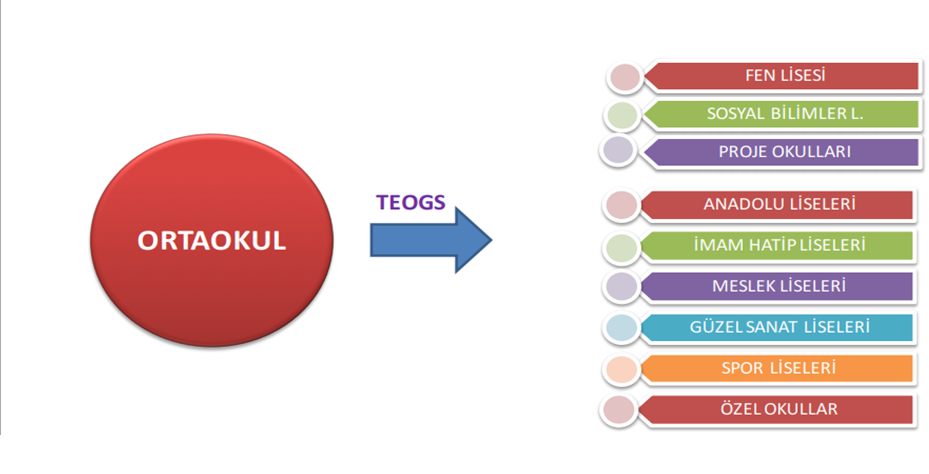 Özel Yetenek Sınavı İle
MEVCUT DURUM
Liseye Geçiş Sınavı
Ortaokullar
Özel Yetenek Sınavı ile
SİSTEMİN AVANTAJLARI
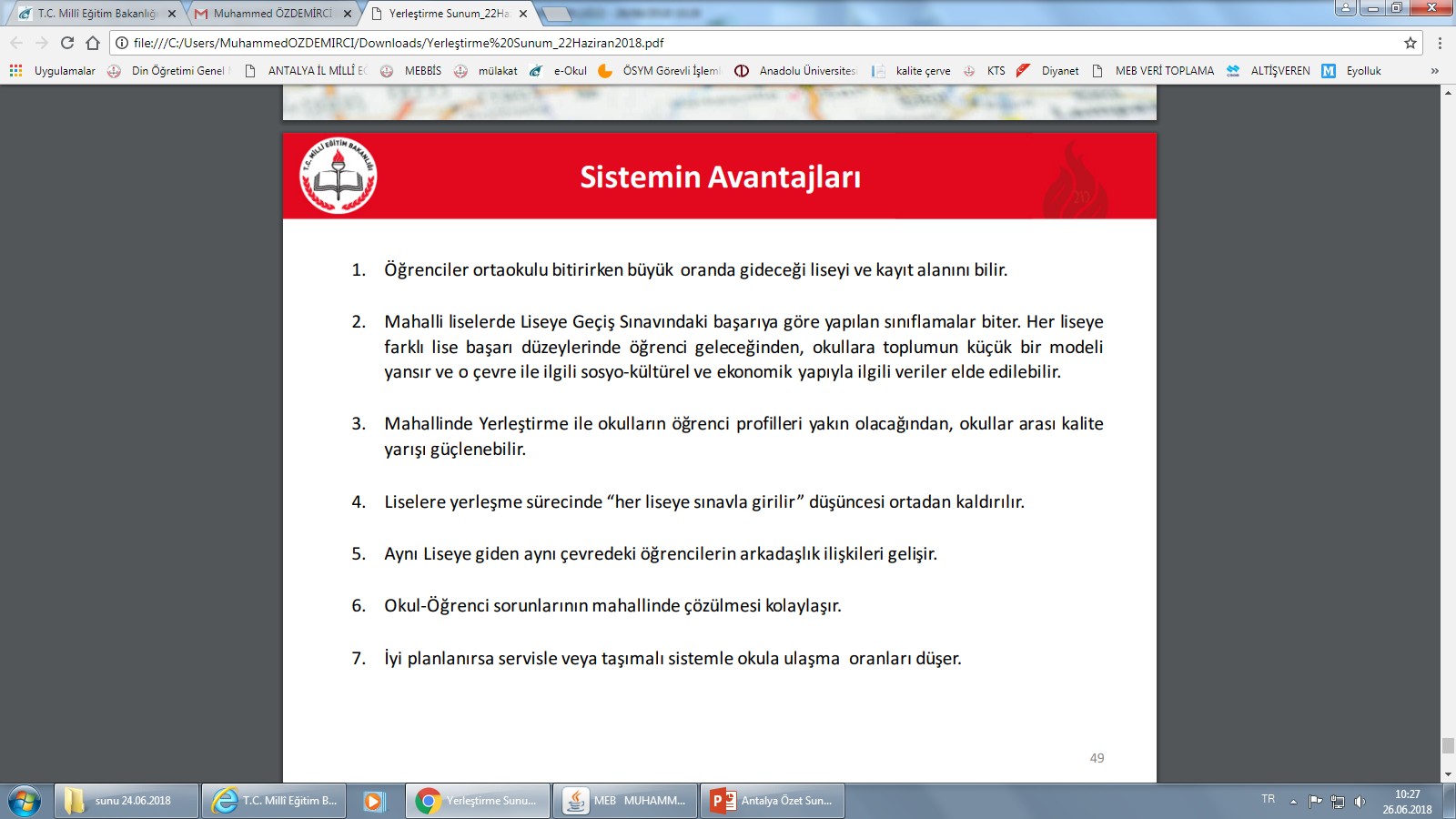 ÖNEMLİ HUSULAR
İlçe Milli Eğitim Müdürlüklerince Yapılacak ve Koordine Edilecek İşlemler;

Okul Müdürleri ve Müdür Yardımcıları İle Toplantı Yapılması.
Tercih Komisyonlarındaki Rehber Öğretmenler İle Toplantı Yapılması. 
(2 Temmuz Pazartesi Günü Öğleden Önce)
Okul Müdürlüklerince Velilerin Doğru Bilgilendirilmesinin Sağlanması.
Öğrencilerin Kendi Kayıt Bölgelerinde Yeterince Okul Türü tercihi yapmasının sağlanması.
Yeni Açılan Okulların Tercih Komisyonlarındaki Rehber Öğretmenlere tanıtımının yapılması.
Okul İdarecilerinin İzinlerini tercih döneminden sonra kullanmalarının sağlanması.
Okul idarelerinin tercih döneminde aktif olmalarının sağlanması.
Problemlerin Mahallinde Çözülmesinin Sağlanması.
ÖNEMLİ HUSUSLAR
HER EĞİTİM BÖLGESİNE
Adalet Meslek Lisesi, 
Denizcilik Meslek Lisesi*
Turizm Otelcilik
Sağlık Meslek Lisesi kontenjanı;
Bölgenin Öğrenci Sayısı ve okulun kontenjan verilen bölgelere uzaklığına göre 
kontenjan verilmiştir.
ÖNEMLİ HUSUSLAR
*
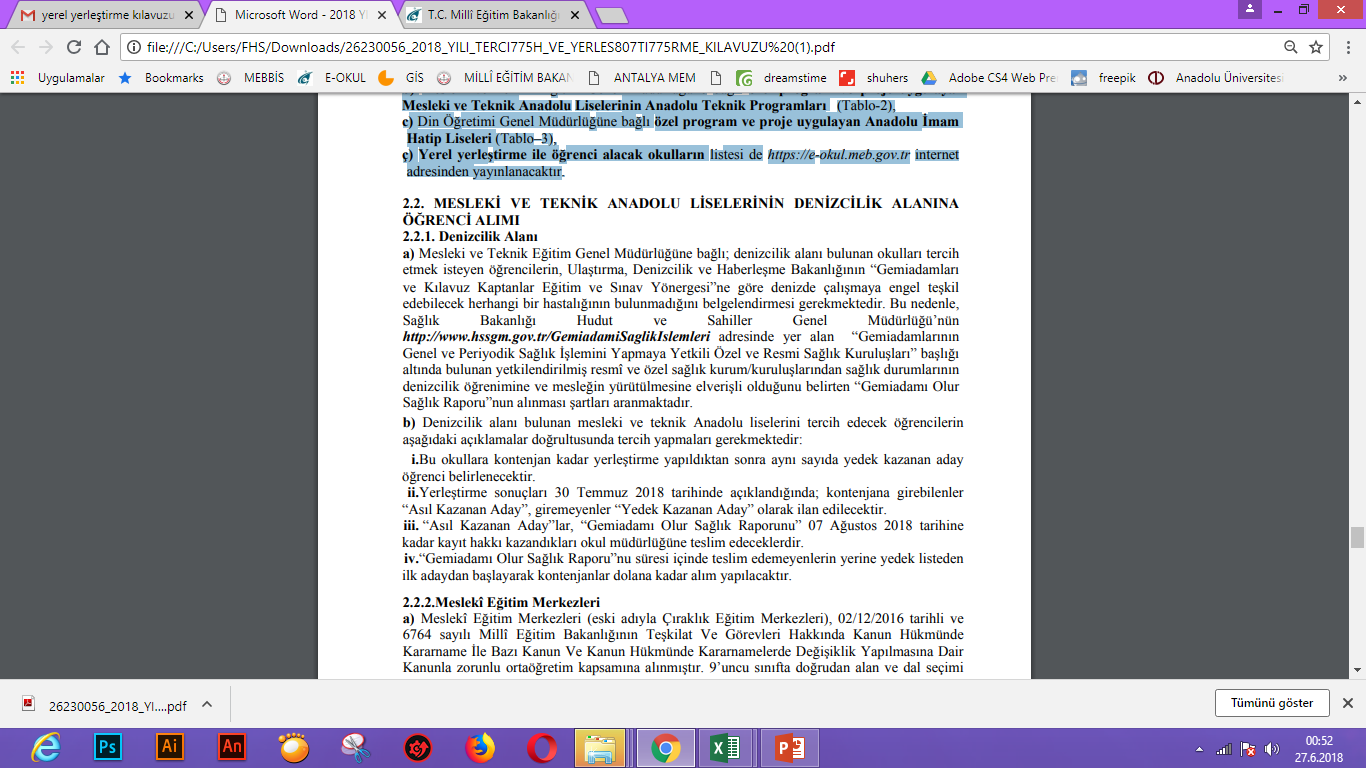 ÖNEMLİ HUSUSLAR
Din Öğretimi Tarafından Gönderilen İmam Hatip Okulları Tanıtım Kitaplarını kalabalık olan Okullardaki Tercih Komisyonlarına ulaştırılması.
ÖNEMLİ HUSUSLAR
Komşu Bölgeler öğrenci geçişlerinin çok fazla olmaması ve öğrencilerin kendi bölgelerindeki bir okula yerleşebilmesi için SINIRLI tutulmuştur.
ÖNEMLİ HUSUSLAR
Çok Programlı Meslek Lisesine Dönüştürülen okulların Rehber Öğretmenlerce iyi anlatılması gerekmektedir.
YERLEŞTİRME İŞLEMLERİ
ORTA ÖĞRETİM KURUMLARINA YERLEŞTİRME İŞLEMLERİ
YERLEŞTİRME TAKVİMİ
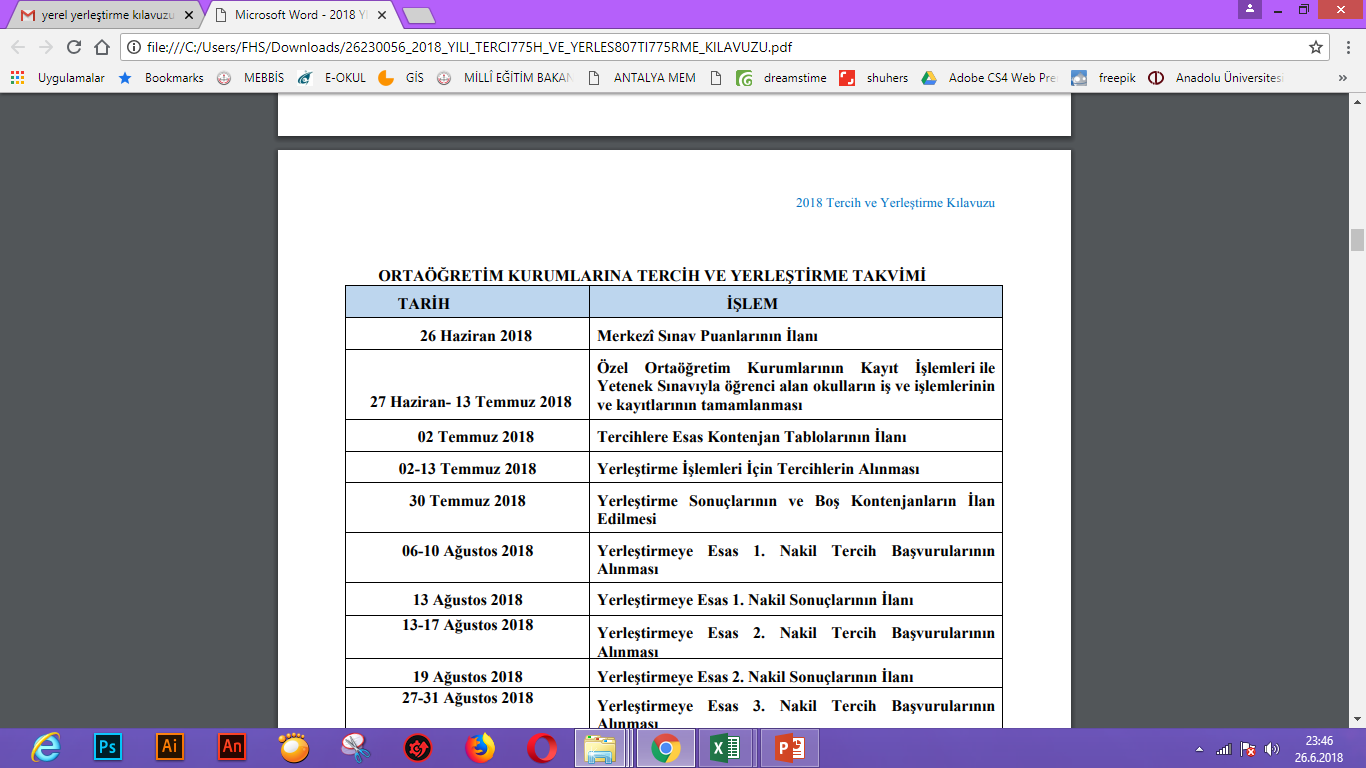 YERLEŞTİRME TAKVİMİ
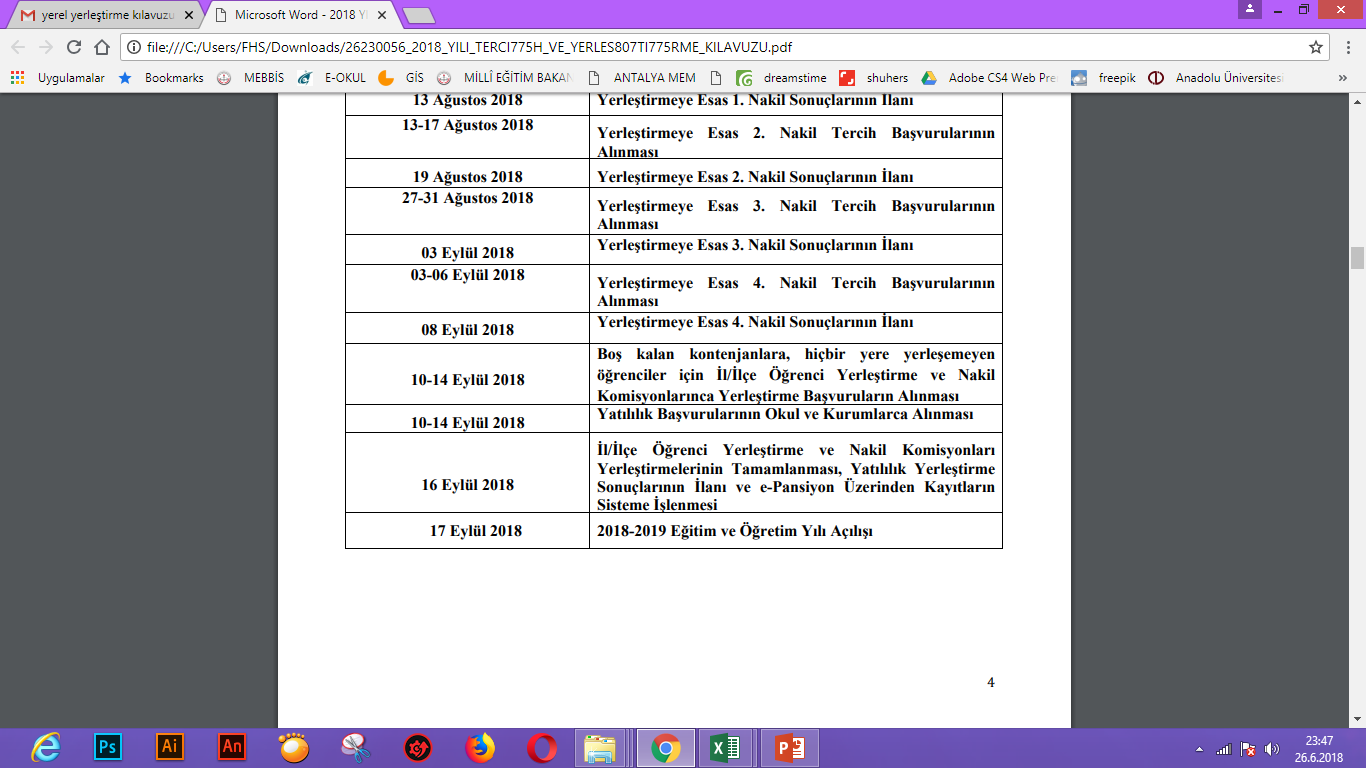 YERLEŞTİRME KILAVUZU
GENEL AÇIKLAMALAR
Güzel Sanatlar Liseleri, Spor Liseleri, Klasik Sanatlar ve Musiki, Görsel Sanatlar ve Spor Programı/Projesi Uygulayan Anadolu İmam Hatip Liselerine yerleştirme iş ve işlemleri ile öğrencilerin okullara kayıtları 13 Temmuz 2018 tarihine kadar (saat 17.00) tamamlanacaktır.
Özel Öğretim Kurumları Genel Müdürlüğüne bağlı özel ortaöğretim kurumları, Merkezî Sınav Puanı esas alınarak kendi yönetmeliklerine göre öğrenci alabilecektir. 2018/2019 eğitim öğretim yılı için özel okul kayıt işlemleri, 27 Haziran-13 Temmuz 2018 tarihleri arasında yapılabilecektir. Yerleştirme sonuçları aynı eğitim-öğretim yılı için geçerli olacaktır. Özel Öğretim Kurumlarına kayıt işlemini tamamlayan öğrencilere tercih ekranı açılmayacaktır. Ancak öğrenciler, tercih süresi içerisinde kayıtlarını iptal ettirmeleri durumunda tercihte bulunabilecektir
YERLEŞTİRME KILAVUZU
Açık Öğretim Ortaokulu öğrencileri, kayıt kabul şartlarını taşımaları hâlinde sınavla öğrenci alan okullar için tercihlerini bu kılavuz ekinde yer alan Açık Öğretim Ortaokulu ve Yurtdışından Başvuran Öğrenciler İçin “Tercih Ön Çalışma Formu Ek-2”yi doldurarak yapacaktır. Öğrencilerin doldurdukları formu, Ölçme, Değerlendirme ve Sınav Hizmetleri Genel Müdürlüğü Emniyet Mahallesi Milas Sokak No:21 (06500) Teknikokullar - Yenimahalle/ANKARA adresine 13 Temmuz 2018 tarihi mesai bitimine kadar APS veya dengi hızlı posta hizmeti ile göndermeleri gerekmektedir. Bu tarihten sonra gelen başvurular dikkate alınmayacaktır. Ayrıca ilgili öğrencilerin, yerleştirmeye esas nakil başvuruları için tercihlerini, yerleştirme takviminde belirtilen tercih süresi içinde göndermeleri gerekmektedir. Tercihlerden ve olabilecek diğer gecikmelerden öğrenci velisi sorumlu olacaktır. 
Açık Öğretim Ortaokulu öğrencilerinin yerleştirme işlemleri, yerel yerleştirme ile öğrenci alan okullar için yerleştirme talebinde bulunmaları hâlinde, ikamet adresleri dikkate alınarak İlçe Öğrenci Yerleştirme ve Nakil Komisyonlarınca 10-14 Eylül 2018 tarihlerinde yapılacaktır.
YERLEŞTİRME KILAVUZU
Yurt dışında 8’inci sınıfı bitiren öğrencilerin “Yerel Yerleştirme İle Öğrenci Alan Okullara” yerleştirme işlemleri, Milli Eğitim Bakanlığı Ortaöğretim Kurumları Yönetmeliğinin 27’inci Maddesi ikinci fıkrası hükümleri çerçevesinde İlçe Öğrenci Yerleştirme ve Nakil Komisyonlarınca yapılacaktır.
YERLEŞTİRME KILAVUZU
Tercih işlemleri, Bakanlığımız http://www.meb.gov.tr veya https://e-okul.meb.gov.tr internet adreslerinde yayımlanan tercih listelerine göre, öğrenci velisi tarafından 02-13 Temmuz 2018 (17.00’ye kadar) tarihleri arasında yapılacaktır. (sms ile duyuralım.)

 Öğrenci velisi ve diğer ilgililer bu kılavuzda belirtilen bütün hükümleri kabul etmiş sayılacaktır. (İnternet Sitesinden Yayınlayalım. Sms ile duyuralım.)
YERLEŞTİRME KILAVUZU
Özel ortaöğretim kurumlarına ve yetenek sınavı ile öğrenci alan okullara kesin kayıt işlemini tamamlamış öğrenciler, tercihte bulunamayacaktır.
YERLEŞTİRME KILAVUZU
ORTAÖĞRETİM OKULLARINA GENEL BAŞVURU ŞARTLARI
2017–2018 eğitim-öğretim yılında ortaokul veya imam hatip ortaokulu 8’inci sınıfını başarıyla tamamlamış veya Açık Öğretim Ortaokulundan mezun durumda olmak, 
b) Sınavla öğrenci alan okullar için Merkezi Sınav Puanına sahip olmak.
 c) Başvuru yapılacak okulun kayıt kabul şartlarını taşımak,
YERLEŞTİRME KILAVUZU
TERCİH İŞLEMLERİ
Tercih işlemi öğrenci ve velisi tarafından https://e-okul.meb.gov.tr internet adresinden veya herhangi bir ortaokul/imam hatip ortaokulu müdürlüklerinden yapılabilecektir. Yapılan tercihler mutlaka ilgili ortaokul müdürlüklerine onaylatılacaktır.
Sınava giren ve Merkezî Sınav Puanına sahip olan öğrenciler dâhil tüm öğrenciler yerel yerleştirme ile öğrenci alan okul tercihinde bulunmak zorundadır. Yerel Yerleştirme İle Öğrenci Alan Okullar ekranından tercih yapılmaması durumunda, öğrencilere Merkezî Sınavla Öğrenci Alan Okullar ile Pansiyonlu Okullar tercih ekranı açılmayacaktır.
YERLEŞTİRME KILAVUZU
ÖĞRENCİLERDEN;
MERKEZİ SINAVA GİRMEYENLER
MERKEZİ SINAVA GİRENLER
Sınav Puanı ile Öğrenci Alan Okullardan: 5
Yerel Yerleştirme ile Öğrenci Alan Okullardan:5
Pansiyonlu Okullardan: 5
Yerel Yerleştirme ile Öğrenci Alan Okullardan:5
Pansiyonlu Okullardan: 5
YERLEŞTİRME KILAVUZU
ÖĞRENCİLER;
İlk olarak Yerel Yerleştirme İle Öğrenci Alan Okullar ekranından tercih yapacaklardır.
Öğrenciler, Yerel Yerleştirmede tercihlerinden ilk 3 (üç) okulu Kayıt Alanından seçmek kaydıyla öğrenciler en fazla 5 (beş) okul tercihinde bulunabileceklerdir.
Yapılan tercihlerde aynı okul türünden (Anadolu Lisesi, Meslekî ve Teknik Anadolu Lisesi, Anadolu İmam Hatip Lisesi) en fazla 3 (üç) okul seçilebilecektir.
YERLEŞTİRME KILAVUZU
ÖĞRENCİLER YEREL YERLEŞTİRME TERCİHLERİNDEN SONRA;
Merkezî Sınavla Öğrenci Alan Okullar ekranından en fazla 5 (beş) okul
Pansiyonlu Okullar tercih ekranından da en fazla 5 (beş) okul
Öğrencilerin, Merkezî Sınavla Öğrenci Alan Okullar ile Pansiyonlu Okullar grubundan tercihte bulunabilmesi için yerel yerleştirme tercihi yapması zorunludur.
YERLEŞTİRME KILAVUZU
Yerel yerleştirme tercih ekranında okullar;
Yeşil renk
Kırmızı renk
Mavi renk
Komşu Kayıt Alanında
Diğer Bölge Dışı
Kayıt Alanında
YERLEŞTİRME KILAVUZU
Tercihlerin, tercih ve yerleştirme kılavuzuna uygun olarak elektronik ortamda hatasız ve eksiksiz bir şekilde yapılması gerekmektedir. Tercih listesinden öğrenci velisi, onay işleminden ise okul müdürlüğü ile veli birlikte sorumludur.
“Yerleştirme Tercihleri İçin Ön Çalışma Formu EK-1” veli tarafından doldurulup imzalandıktan sonra tercihler, sisteme okul müdürlüğü tarafından girilerek onaylandıktan sonra iki nüsha çıktısı alınacak, bir nüshası imza karşılığı veliye verilecek ve diğer nüshası okulda saklanacaktır.
YERLEŞTİRME KILAVUZU
Tercih ve yerleştirme işlemleriyle ilgili tüm bilgilendirmeler http://www.meb.gov.tr ile https://e-okul.meb.gov.tr adreslerinden yapılacaktır. Velilerin tercih ve yerleştirme işlemleri süresince bu adresleri takip etme yükümlüğü vardır. (Sms ile Duyuralım.)
YERLEŞTİRME KILAVUZU
Tercih yapmayan veya tercihleri doğrultusunda hiçbir tercihine yerleşemeyen öğrenciler, açık öğretim kurumlarına yönlendirilecektir.
YERLEŞTİRME KILAVUZU
OKUL MÜDÜRLÜKLERİNCE YAPILACAK İŞLEMLER 

Ortaokul / İmam Hatip Ortaokulu Müdürlüklerinin Yapacağı İşlemler: 
Öğrencilerin tercih ve talep başvurularını onaylamak, 
Tercih ve yerleştirme işlemleri ile ilgili okul idaresince ve rehber öğretmenlerle birlikte velileri bilgilendirmek, 
Tercih işlemlerini, öğrenci velisinin doldurduğu “Yerleştirme Tercihleri İçin Ön Çalışma Formu EK-1”e bağlı kalarak 02-13 Temmuz 2018 tarihleri arasında yapmak ve onaylamak, 
 Elektronik ortamda onaylanan tercih bilgilerinin 2 (iki) nüsha çıktısını alıp veliye imzalattıktan sonra 1 (bir) nüshasını okulda saklayıp, diğer nüshasını veliye vermek, 
Kayıt alanındaki bir ortaokula bu kılavuzun 1.5.2. maddesinin b) fıkrasında sayılan nedenlerle sonradan gelen öğrencilerin, durumlarını belgelemeleri halinde, tercih onaylama ekranına işlemek ve belgeleri saklamak,
YERLEŞTİRME KILAVUZU
e) Tercih yapması gereken tüm öğrencileri bilgilendirmek, yapılan tercih başvurularını kontrol etmek, tercih yapmayanları uyararak tüm öğrencilerin tercih yapmasını sağlamak,
 f) Tercih onaylama işlemi tamamlandıktan sonra düzeltme veya iptal işlemi için takvimde belirtilen tercih süreleri içerisinde okul müdürlüğüne başvurarak başvurunun düzeltilmesi veya iptal talebinde bulunan velilerden düzeltme/iptal taleplerini almak, işlemleri gerçekleştirmek ve belgeleri saklamak, g) İlköğretim programını takip eden özel eğitim ihtiyacı olan 8’inci sınıf öğrencilerini, sürece ilişkin iş ve işlemlerin yürütülebilmesi amacıyla, okulun bulunduğu bölgede hizmet veren rehberlik ve araştırma merkezine yönlendirmek, 
ğ) Yerleştirmeye Esas Nakil Tercih Başvurularını almak, başvurularını onaylayarak çıktısının onaylı bir örneğini öğrenci velisine vermek, 
h) Kendi okulunun öğrencilerinin yanı sıra il içi ya da il dışından müracaat eden her öğrencinin tercih başvurularını onaylamak, belgelerini saklamak, 
ı) Öğrenimlerinin bir bölümünü herhangi bir sebeple yurt dışında geçirmiş ve hâlen yurt içinde e-Okul sistemine kayıtlı olarak 8’inci sınıfa devam eden öğrencilerin yurt dışı eğitim-öğretim bilgilerine ilişkin denklik kayıtlarını e-Okul sistemine işlemek,
 i) e-Okul sistemi üzerinde tüm 8.sınıf öğrencilerinin 6, 7 ve 8’inci sınıf Yılsonu Başarı Puanlarını kontrol ederek varsa eksiklikleri doğru bir şekilde tamamlamak.
YERLEŞTİRME KILAVUZU
ORTAÖĞRETİM OKUL MÜDÜRLÜKLERİNİN YAPACAĞI İŞLEMLER: 

Merkezî sınav puanı ile öğrenci alan pansiyonlu okulları kazanarak kayıtlarını yaptıran ve parasız yatılı olarak öğrenim görmek isteyen öğrencilere Millî Eğitim Bakanlığına Bağlı Resmi Okullarda Yatılılık, Bursluluk, Sosyal Yardımlar ve Okul Pansiyonları Yönetmeliği hükümlerine göre rehberlik yapmak, 
Pansiyonlu ortaöğretim kurumlarınca Millî Eğitim Bakanlığına Bağlı Resmi Okullarda Yatılılık, Bursluluk, Sosyal Yardımlar ve Okul Pansiyonları Yönetmeliği hükümlerine göre pansiyonda barındıracağı parasız yatılı öğrenci kontenjanını cinsiyete göre elektronik ortama süresi içerisinde işlemek, 
c)     Yatılılığa başvuran öğrencilerin başvurularını okul yatılılık ve bursluluk komisyonu marifetiyle değerlendirmek, uygun görülen öğrencileri yatılılığa yerleştirmek, kayıtlarını e-pansiyon modülüne işlemek.
YERLEŞTİRME KILAVUZU
MERKEZÎ SINAVLA ÖĞRENCİ ALAN OKULLARA YERLEŞTİRME ESASLARI
Sınavlı okullara yerleştirmeler Merkezi Sınav Sonucundaki Puan Üstünlüğüne göre yapılacaktır.

Sınavla öğrenci alan okullarda merkezi sınav puanının eşitliği hâlinde sırasıyla; 

Ortaokul Başarı Puanına (OBP), 
Öğrencinin doğum tarihine göre yaşı küçük olana, 
8’inci, 7’nci ve 6’ncı sınıflardaki yılsonu başarı puanı (YBP) üstünlüğüne, 
Okula özürsüz devamsızlık yapılan gün sayısının azlığına  
Tercih önceliği durumlarına bakılarak yerleştirme yapılır.
YEREL YERLEŞTİRME
YEREL YERLEŞTİRME ESASLARI
Tercih Edilen Bir Lise için;
1- Kayıt Alanı
• Lise öğrencinin ikamet ettiği Kayıt Alanında ise, diğer Kayıt Alanlarındaki (Komşu Bölge ve Bölge Dışı) öğrencilerden öncelikli yerleşir.
2- Okulda Bulunma *
• Kayıt Alanında ikamet eden ve o kayıt alanındaki bir ortaokula giden öğrenci, Kayıt Alanında ikamet eden ancak o kayıt alanındaki bir okula gitmeyen öğrenciden öncelikli yerleşir. Eşitlik halinde o kayıt alanındaki ortaokula en fazla giden öğrenci öncelenir.
YEREL YERLEŞTİRME
YEREL YERLEŞTİRME ESASLARI
* Tayin, doğal afet, zorunlu nakile tabi olma, emekli olarak başka bir yere yerleşme nedenleriyle il dışından gelenlerin çocukları; Anne veya babası ayrılmış veya ölmüş, 24/5/1983 tarihli ve 2828 sayılı Sosyal Hizmetler Kanunu kapsamında koruma kararı verilen, koruyucu aile yanına yerleştirilen veya ikinci derece yakınlarının yanında ikamet edenler; 22/11/2001 tarihli ve 4721 sayılı Türk Medeni Kanununun 305’inci maddesine göre evlatlık edinme öncesi bir yıllık geçici bakım sürecinde olanlar; 3/7/2005 tarihli ve 5395 sayılı Çocuk Koruma Kanunu kapsamında eğitim veya (Değişik ibare:RG-14/2/2018-30332) bakım tedbiri kararı verilenler;  8/3/2012 tarihli ve 6284 sayılı Ailenin Korunması ve Kadına Karşı Şiddetin Önlenmesine Dair Kanun çerçevesinde ikameti geçici olarak değiştirilmek zorunda kalınanların bakmakla yükümlü olduğu çocuklar; 12/4/1991 tarihli ve 3713 sayılı Terörle Mücadele Kanunu, 3/11/1980 tarihli ve 2330 sayılı Nakdi Tazminat ve Aylık Bağlanması Hakkında Kanun veya 2330 sayılı Kanun hükümleri uygulanarak aylık bağlanmasını gerektiren kanunlar; 8/6/1949 tarihli ve 5434 sayılı Türkiye Cumhuriyeti Emekli Sandığı Kanununun 56 ncı, mülga 45 inci ve 64 üncü maddeleri ile 31/5/2006 tarihli ve 5510 sayılı Sosyal Sigortalar ve Genel Sağlık Sigortası Kanununun 47 nci maddesi kapsamında harp veya vazife malulü sayılanlar ile 24/2/1968 tarihli ve 1005 sayılı İstiklal Madalyası Verilmiş Bulunanlara Vatani Hizmet Tertibinden Şeref Aylığı Bağlanması  Hakkındaki Kanun kapsamında aylık bağlanan şehit ve gazi çocukları; 26/9/2004 tarihli ve 5237 sayılı Türk Ceza Kanununun 102 ila 105 inci maddeleri kapsamındaki suçların mağduru olanlar; millî sporcu olan öğrenciler ile tutuklu ve hükümlü öğrenciler tercihlerini onaylattıkları okul müdürlüğüne durumlarını belgelemeleri halinde bu madde kapsamında puan kaybına uğramazlar
YEREL YERLEŞTİRME
YERLEŞTİRME BASAMAKLARI
3- Tercih
• Kayıt Alanında İkamet eden ve aynı Kayıt Alanındaki bir ortaokula giden öğrenciler arasında ilk tercihlerine yazan öğrenciler önceliklidir.
 4-Başarı Havuzu
• Kayıt Alanında İkamet eden ve aynı Kayıt Alanındaki bir ortaokula giden ve ilk tercihlerine yazan öğrenciler arasında, tüm ortaokul boyunca aldığı değerlendirmelerden yola çıkarak Ortaokul Başarı Puanı üstünlüğü yerleştirmede öncelik sebebidir.
YEREL YERLEŞTİRME
YERLEŞTİRME BASAMAKLARI
5- Devam-Devamsızlık
Kayıt Alanında İkamet eden ve aynı Kayıt Alanındaki bir ortaokula giden, ilk tercihlerine yazan ve Ortaokul Başarı Puanı iyi olan öğrenciler arasında, 8. Sınıftaki devamsızlığı az olan öğrenci yerleştirmede önceliklidir.
YEREL YERLEŞTİRME KRİTERLERİ
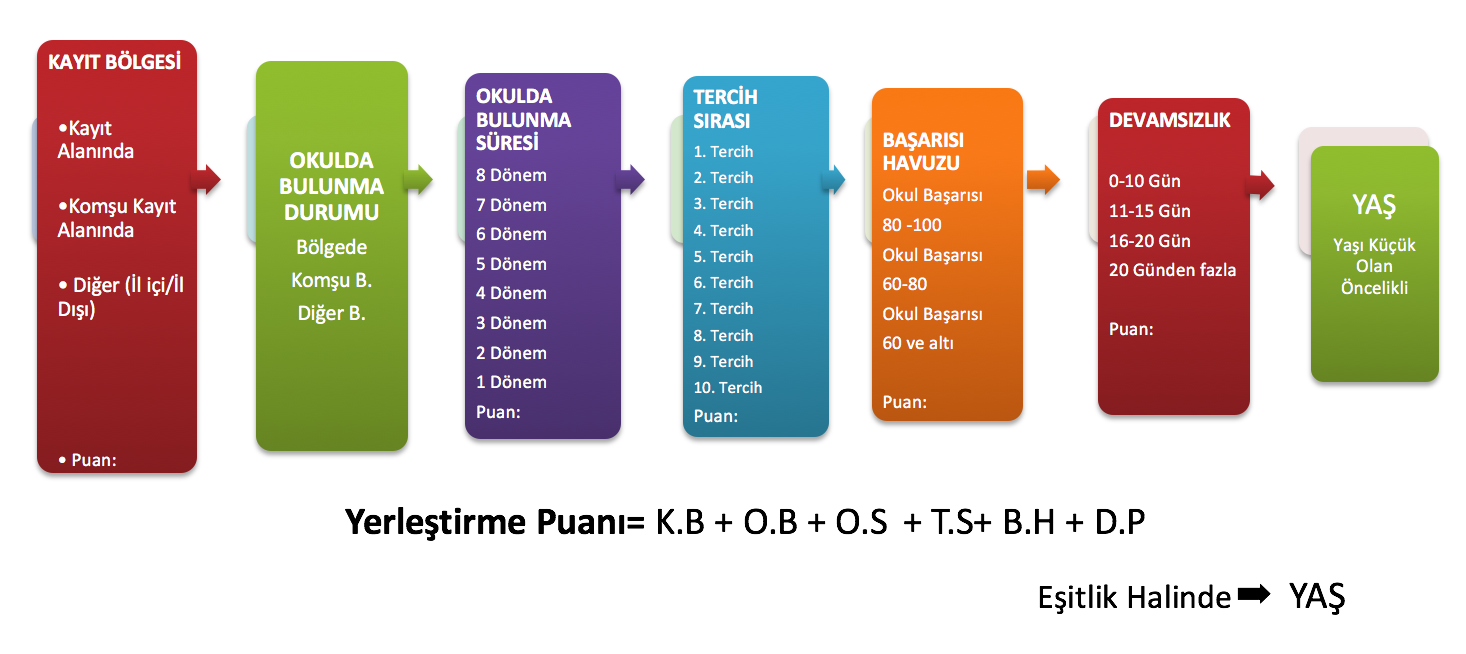 1-5 Gün
5,5-15 Gün
15,5-20 Gün
20 Günden Fazla
YEREL YERLEŞTİRME
YEREL YERLEŞTİRME
Sistem Kayıt Alanındaki Ortaokul öğrencilerini önceleyerek bir yerleştirme yapacağından, öğrencilerimizin kendi Kayıt Alanlarındaki okulları seçmeleri Yerleştirme bakımından avantaj sağlayacaktır. Başka Kayıt Alanlarını seçmeleri halinde o Kayıt Alanındaki öğrenciler yerleştikten sonra kontenjan olması durumunda yerleştirileceklerdir.
YERLEŞTİRME BASAMAKLARI
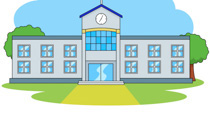 A Ortaokul
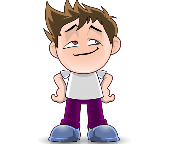 Ali
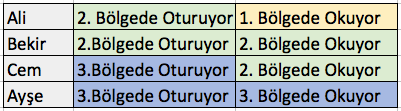 1. Bölge
A Lise
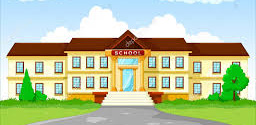 Cem
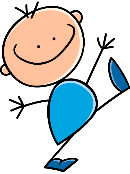 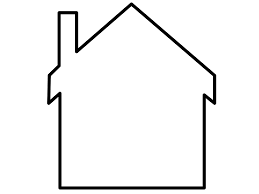 B Lisesine Kim Öncelikli Yerleşir ?
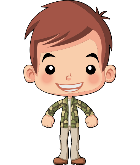 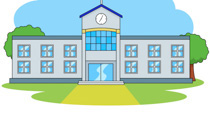 Bekir
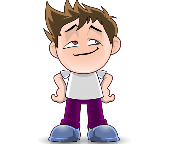 2. Bölge
B Ortaokul
Ali
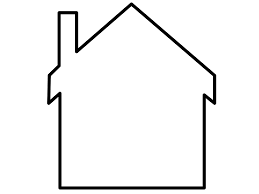 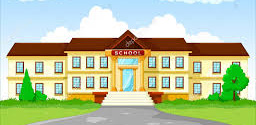 B Lise
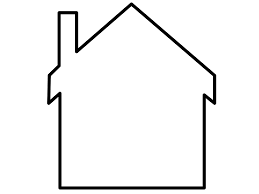 C Lisesine Kim Öncelikli Yerleşir ?
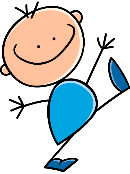 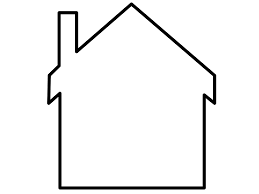 3. Bölge
Cem
C Lise
C Ortaokul
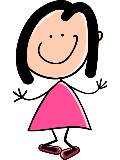 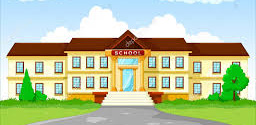 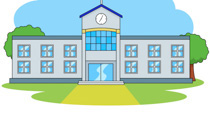 Ayşe
38
YERLEŞTİRME KILAVUZU
NAKİLLER
Yerleştirmeye esas nakiller, “Tercih ve Yerleştirme Takviminde” belirtilen tarih ve sürelerde 4 (dört) dönemde yapılacaktır. 

Her dönemde; 
Merkezî Sınav Puanı ile öğrenci alan okullar için en fazla 3 (üç), 
Yerel yerleştirmeyle öğrenci alan okullar için en fazla 3 (üç), 
Pansiyonlu okullar için de en fazla 3 (üç) okul tercihi yapılabilecektir
YERLEŞTİRME KILAVUZU
NAKİLLER
Bir Okula Yerleşemeyen Öğrenci
Bir Okula Yerleşen Öğrenci
2 Okulu Kayıt Alanından Seçmek kaydı ile 
en fazla 3 okul tercihinde bulunabilir. 
(Aynı Okul Türünden en fazla 2 okul seçilebilecek.
İstediği en fazla 3 Okul 
Tercihi Yapabilir.
YERLEŞTİRME KILAVUZU
Öğrenciler, ayrıca istemeleri hâlinde yerleştirmeye esas 4’üncü nakil başvuru döneminde “Meslekî Eğitim Merkezleri”ni de tercih edebileceklerdir.
YERLEŞTİRME KILAVUZU
Yerleştirmeye esas nakil tercih başvurularının alınması sürecinde özel ortaöğretim kurumlarına kayıt ve nakil işlemleri yapılabilecektir.
YERLEŞTİRME KILAVUZU
Yerleştirmeye esas nakil başvuruları, tercih edilecek okulun boş kontenjanına bakılmaksızın herhangi bir ortaokul veya imam hatip ortaokulu müdürlüğüne başvurarak yapılabilecektir.
YERLEŞTİRME KILAVUZU
YERLEŞEMEYEN ÖĞRENCİLER
Sınavla ve yerel yerleştirme ile öğrenci alan okullardan hiçbirine yerleşemeyen öğrenciler ile 2017/2018 eğitim-öğretim yılında sınıf tekrarına kalan 9’uncu sınıf öğrencileri, il/ilçe öğrenci yerleştirme ve nakil komisyonlarına başvurmaları halinde yerel yerleştirme ile öğrenci alan okullardan kontenjan durumları uygun olan okullara 10-14 Eylül 2018 tarihlerinde komisyonca yerleştirilecektir.
YERLEŞTİRME KILAVUZU
ÖZEL EĞİTİM ÖĞRENCİLERİ
Özel eğitim ihtiyacı olan öğrencilerden kaynaştırma yoluyla eğitim alacak öğrenciler, geçerli “Engelli Sağlık Kurulu Raporu” ve Ortaöğretim kademesine yönelik “Özel Eğitim Değerlendirme Kurulu Raporu” doğrultusunda ikamet adresleri, engel durumu ve özellikleri dikkate alınarak yerel yerleştirme ile öğrenci alan okullara ilgili mevzuat çerçevesinde her bir şubede iki öğrenciyi geçmeyecek şekilde 10-14 Eylül 2018 tarihlerinde ilçe öğrenci yerleştirme ve nakil komisyonu kararı ile yerleştirilecektir.
YERLEŞTİRME KILAVUZU
1.7. YERLEŞTİRME SONUÇLARININ AÇIKLANMASI
 a) Yerleştirme sonuçları 30 Temmuz 2018 tarihinde http://www.meb.gov.tr ve https://eokul.meb.gov.tr adreslerinde ilan edilecektir.

 b) Öğrenciler, TC kimlik numarası ve doğum tarihiyle sonuç bilgilerini sorgulayabilecektir. Öğrencilere sonuç belgesi gönderilmeyecektir. 

c) 2577 sayılı İdari Yargılama Usulü Kanununun 20/B Maddesi hükmü uyarınca yerleştirme sonuçlarına ilişkin 10 günlük dava açma süresi, sonuçların ilan edildiği tarihi izleyen günden itibaren başlar ve sonuçlara yapılacak itiraz başvuruları, işlemeye başlayan dava açma süresini etkilemez.
YERLEŞTİRME KILAVUZU
OKUL ADLARI VE TERCİH KODLARI 
Öğrenci ve velisi, okulların genel ve özel başvuru şartlarına dikkat ederek istek sırasına göre farklı il ve ilçelerdeki okullar da dâhil olmak üzere okul türlerine göre okul tercihi yapabilecektir. Okulların tanıtım bilgileri, okulların bağlı olduğu ilgili genel müdürlüklerin web sayfalarında yayımlanacaktır.
 a) Ortaöğretim Genel Müdürlüğüne bağlı Fen Liseleri ve Sosyal Bilimler Liseleri ile özel program ve proje uygulayan Anadolu Liseleri (Tablo–1), 
b) Mesleki ve Teknik Eğitim Genel Müdürlüğüne bağlı özel program ve proje uygulayan Mesleki ve Teknik Anadolu Liselerinin Anadolu Teknik Programları (Tablo-2), 
c) Din Öğretimi Genel Müdürlüğüne bağlı özel program ve proje uygulayan Anadolu İmam Hatip Liseleri (Tablo–3), 
ç) Yerel yerleştirme ile öğrenci alacak okulların listesi de https://e-okul.meb.gov.tr internet adresinden yayınlanacaktır.